Holey Dinosaur!
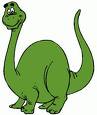 Set up your papers
Decide your variable (Salt?  Stirring?  Vinegar?....)
Write your hypothesis (decide with your group)
Gather materials/set up experiment
Set up data tables/collect data
Write your conclusions
On the back: What is one possible source of error?
				What could you do differently next time?
Report your results
Turn in your lab report